Impulso fiscal y entorno
 económico en Pandemia
25 de junio de 2021
Rodrigo Cerda N.    Ministro de Hacienda
Seguimos trabajando para mantener prendidos los motores que permitirán la recuperación de Chile
La economía supera las expectativas y crece a doble dígito en abril, impulsada por Comercio y Servicios. Las proyecciones apuntan a un crecimiento sobre 7% este año.
1
Fuente: Banco Central de Chile. Periodo “t” corresponde a primer trimestre en que el Banco Central o Economistas realizan proyección para el año respectivo.
La recuperación económica global se afianza y sigue siendo liderada por el repunte de la industria y del consumo privado.
Fuente: Bloomberg, OCDE Economic Outlook junio de 2021 .
2
Chile se verá beneficiado por la fuerte recuperación prevista para nuestros principales socios comerciales. Los términos de intercambio también reflejan un mejor escenario externo.
(p): Pronosticado.
Fuente: Banco Central de Chile, OCDE Economic Outlook junio de 2021.
3
Los precios de los combustibles mantienen su tendencia alcista debido a la recuperación de la demanda global. El MEPCO ha evitado un traspaso acelerado de estos mayores precios desde fines de 2020.
4
Fuente: Bloomberg, Ministerio de Hacienda.
Cobre acumula alza cercana al 50% anual en lo que va de 2021 y favorables perspectivas futuras se afianzan. El Fisco se beneficia de un mayor precio e ingresos por cobre llegan a máximos de 7 años.
5
Fuente: Bloomberg, Dirección de Presupuestos. (*) Corresponde a cifra acumulada hasta abril de 2021.
El rol conjunto de la política monetaria y fiscal ha sido fundamental para enfrentar la pandemia a nivel global.
6
Fuente: Bloomberg.
Hasta ahora, se han comprometido recursos para ir en ayuda directas de las familias y de las Pymes por 8,7% del PIB.
Medidas de Apoyo Fiscal al Detalle
(número personas, US$ millones)
Fuente: Ministerio de Hacienda.
7
Hemos seguido ampliando la Red de Protección Social para enfrentar la pandemia. Medidas de apoyo directo superarán los US$ 28 mil millones.
IFE Universal:
- 100% hogares RSH: (exceptuando quienes tienen ingresos líquidos iguales o mayores a $800 mil). Cerca de 15 millones de beneficiarios.
- Monto igual a la LPE, e incluso mayor para hogares de 3 y 4 personas (que reciben $400 y $500 mil respectivamente). 
Entre junio y agosto pago completo, en septiembre se pagará la mitad de los montos.
Costo total de US$10.342 millones.

Apoyo a Pymes
- Bonos de apoyo a MyPEs (alivio, adicional variable y pago de cotizaciones). Incremento de 20% para emprendedoras.
Nuevo paquete de medidas tributarias. 
Otras medidas de apoyo: acceso especial para empresas que adeudan cotizaciones previsionales, mejoras al Fogape, Registro Nacional de MyPEs, Anticipo Solidario, entre otras.
8
Fuente: Ministerio de Hacienda.
A lo anterior se suman cerca de 9% del PIB de ayudas indirectas. Estas han sido pensadas para proteger el empleo, la inversión y los ingresos de las Empresas y Hogares.
9
Fuente: Ministerio de Hacienda.
Magnitud, cobertura y duración de medidas de apoyo fiscal para enfrentar la pandemia posiciona a Chile como líder a nivel americano.
10
Fuente: Banco Central de Chile en base a anuncios de Gobiernos, Bloomberg, Cepal, FMI, Oficinas Estadísticas y Cepal.
Ejecución presupuestaria supera con creces lo observado en últimos años. Ejecución de inversión pública repunta a pesar de restricciones a la movilidad. Caída anual de abril se debe a exigente base de comparación.
11
Fuente: Dirección de Presupuestos. Inversión Pública corresponde al Gasto de capital, i.e. partidas de inversión y transferencias de capital.
Las importaciones de bienes de capital mantienen un importante dinamismo, reflejando la recuperación de la demanda interna. Las expectativas para la inversión siguen al alza.
12
Fuente: Banco Central.
Fuerte repunte en los índices de confianza durante mayo responde a menores restricciones a la movilidad. Indicadores líderes se verán favorecidos de una eventual reapertura gradual en 2S21.
Optimismo
Optimismo
Pesimismo
Pesimismo
13
Fuente: Icare, Adimark, Ministerio de Salud.
Recuperar el empleo sigue estando en el foco de la reactivación. Aún hay cerca de 1 millón de empleos por recuperar.
14
Fuente:  INE, Superintendencia de Pensiones.
Los subsidios al empleo se han entregado ampliamente a los sectores más golpeados por la pandemia.
Se proyectan 800 mil beneficiarios a septiembre de 2021 de los subsidios Contrata y Regresa, con un costo fiscal de US$ 1.325 millones.

Se proyectan 500 mil beneficiarios del subsidio al Nuevo Empleo, con un costo de US$ 504 millones.

Se prevé alcanzar 26.000 beneficiarios del subsidio Protege, con un costo de US$ 49 millones.
15
Fuente: Sence. Se consideran total aprobados y en espera hasta mayo de 2021.
La incertidumbre se mantiene elevada, aunque disminuye en el margen.
Fuente: Banco Central, Policy Uncertainty, Clapes UC.
16
El rápido avance en el proceso de vacunación contribuirá a la normalización de la actividad económica. Esperamos una reapertura gradual a contar del segundo semestre.
17
Fuente: Ministerio de Salud, Ministerio de Ciencia, Our World in Data.
Chile destaca entre las primeras economías que recuperarán su nivel de actividad pre-pandemia a nivel global.
MÁS DE 5 AÑOS
18
Fuente: Economic Outlook OCDE (2021)
Presiones inflacionarias globales
Inflación se ubica levemente sobre el 3% ante repunte en precios de alimentos, petróleo y algunos bienes.
19
Fuente: Banco Central.
En este contexto, la inflación (consumidores y productores) repunta a nivel global. Como muestran los indicadores subyacentes, los elementos volátiles están jugando un rol clave.
20
Fuente: Bloomberg.
Incremento en precios de alimentos y energía presionan al alza la inflación global. A su vez, factores de oferta impactan precios de materiales para la construcción.
21
Fuente: FAO, Bloomberg.
Con heterogeneidad y ante presiones inflacionarias que, en general, se perciben como transitorias, los mercados anticipan un gradual proceso de normalización monetaria.
22
Fuente: Bloomberg, Bancos Centrales y encuestas a especialistas respectivos.
Desafíos de largo plazo: sostenibilidad de las Finanzas Públicas y crecimiento de tendencia
No olvidamos los desafíos de mediano plazo. El CFA entregó Informe con 12 recomendaciones para fortalecer la regla fiscal. El Mdh solicitó nuevas propuestas de cambios metodológicos.
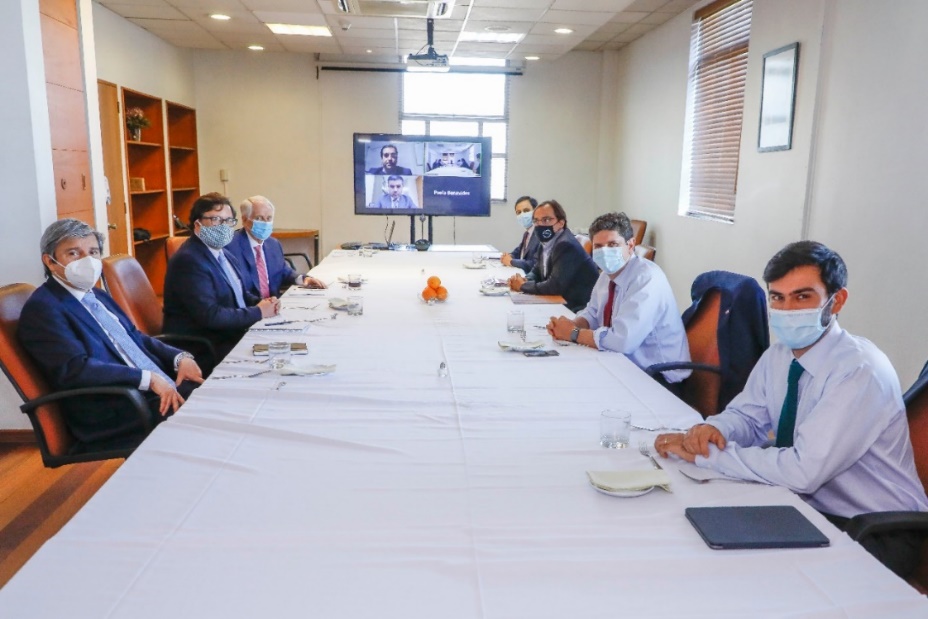 Propuesta CFA: Regla dual de deuda neta y balance estructural
Mejora en la institucionalidad fiscal de forma permanente

Estabilización de la deuda pública en el mediano/largo plazo

Ancla de deuda neta

Incorpora cláusulas de escape y mecanismos de corrección
Solicitud al CFA: Perfeccionamientos a la regla chilena actual
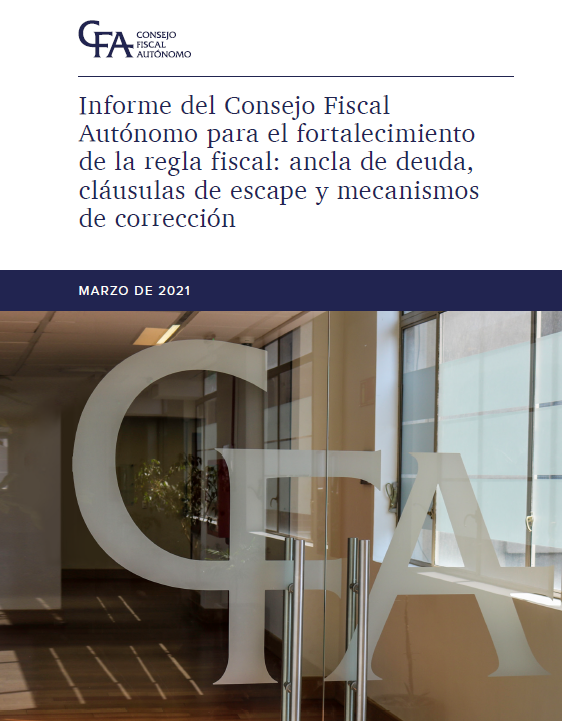 Cálculo de los parámetros estructurales: PIB Tendencial y precio del cobre de referencia. 

Cálculo de nuevas elasticidades para la estimación de la recaudación tributaria no minera cíclicamente ajustada. 

Tratamiento de las MTTRA y otros ingresos por una vez. 

Simplificación de las ecuaciones para el Ajuste Cíclico de los Ingresos por la Tributación de la Minería del Cobre.
23
Superada la pandemia, el desafío será recuperar la capacidad de crecimiento a largo plazo de la economía.
24
Fuente: Ministerio de Hacienda
Impulso fiscal y entorno
 económico en Pandemia
25 de junio de 2021
Rodrigo Cerda N.    Ministro de Hacienda